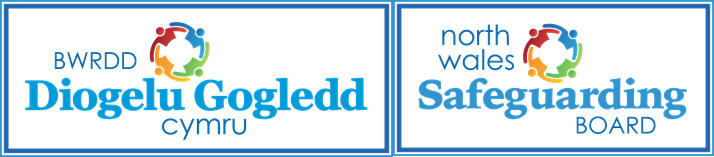 Brîff 7 Munud - Rôl Trefniadau Amlasiantaethol ar gyfer Amddiffyn y CyhoeddThe role of the MAPPA7 Minute Briefing
1. BETH YDYW?				1. WHAT IS IT?
Mae'r brîff 7 munud hwn yn edrych ar rôl Trefniadau Amlasiantaethol ar gyfer Amddiffyn y Cyhoedd (TAAC). 
Cyflwynwyd y Trefniadau Amlasiantaethol ar gyfer Amddiffyn y Cyhoedd (TAAC) gan Ddeddf Cyfiawnder Troseddol 2003 a dyma’r broses mae'r heddlu a’r gwasanaethau prawf a charcharau yn gweithio gydag asiantaethau eraill drwyddi i asesu a rheoli troseddwyr treisgar a throseddwyr rhyw er mwyn amddiffyn y cyhoedd rhag niwed.
This 7 minute briefing looks at the role of  Multi-agency public protection arrangements (MAPPAs) . 
Multi-agency public protection arrangements (MAPPAs) were introduced by the Criminal Justice Act 2003 and are the process through which the police, probation and prison services work with other agencies to assess and manage violent and sexual offenders in order to protect the public from harm
2. TAAC							2. MAPPAs
Dan adran 325(3) Deddf Cyfiawnder Troseddol 2003, mae "dyletswydd i gydymffurfio” gyda’r Trefniadau Amlasiantaethol ar wasanaethau cymdeithasol awdurdodau lleol.
Y rôl ar gyfer gwasanaethau plant ac oedolion yw rhannu unrhyw wybodaeth berthnasol ynglŷn â’r troseddwr, dioddefwr/dioddefwyr neu blant/oedolion perthnasol eraill. Dylent hefyd fynd i drafodaeth y panel yn rheolaidd a chyfrannu at lunio cynllun rheoli risg, neu anfon adroddiadau os nad ydynt yn gallu mynd.
Under section 325(3) of the Criminal Justice Act 2003 local authority social services have a “duty to co-operate” with the MAPPA.
The role for both children’s and adults’ services is to share any relevant information pertaining to the offender, victim(s) or other relevant children/adults. They should also attend regularly and contribute to the panel discussion and formulation of a risk management plan, or send reports if unable to attend.
3. TAAC							3. MAPPAs
Gall plant a phobl ifanc sydd wedi’u cael yn euog o droseddau perthnasol fod yn destunau Trefniadau Amlasiantaethol ar gyfer Amddiffyn y Cyhoedd, felly dylai gwasanaethau plant fynd i gyfarfodydd lle mae’r pynciau hyn yn cael eu trafod er mwyn sicrhau bod y cynllun rheoli risg yn ystyried y cyfrifoldebau i ddiogelu a hyrwyddo lles plant yn ogystal â’r perygl o niwed mae’r troseddwr ifanc yn ei beri i eraill.
Mae’r cyfrifoldeb am reoli’r holl droseddwyr sy’n cael eu hystyried yn rhai risg uchel neu sy'n cael eu rheoli drwy'r Trefniadau Amlasiantaethol ar y Gwasanaeth Prawf Cenedlaethol. Mae dyletswydd dan gontract ar gwmnïau ailsefydlu cymunedol, sy'n gyfrifol am reoli troseddwyr risg isel i ganolig mewn 21 ardal ar draws Cymru a Lloegr, i gydweithredu â’r trefniadau hyn.
Children and young people convicted of relevant offences can be MAPPA subjects, so children’s services should attend meetings where these subjects are discussed in order to ensure the risk management plan considers the responsibilities to safeguard and promote the welfare of children as well as the risk of harm the young offender presents to others.
Responsibility for managing all offenders who are classed as high risk or managed by MAPPAs sits with the National Probation Service. Community rehabilitation companies, which are responsible for the management of low to medium risk offenders in 21 areas across England and Wales, have a contractual duty to co-operate with these arrangements.
4. TAAC								4. MAPPAs
Mae tair lefel o reolaeth sy'n seiliedig ar y lefel o gydweithredu amlasiantaethol sydd ei hangen i weithredu’r cynllun rheoli risg yn effeithiol. Mae achosion risg uwch yn tueddu i gael eu rheoli ar lefelau uwch a bydd troseddwyr yn cael eu symud i fyny ac i lawr y lefelau fel sy’n briodol.
Lefel 1: rheolaeth gyffredinMae’r troseddwyr hyn yn destunau'r trefniadau rheoli arferol sy'n cael eu defnyddio gan ba bynnag asiantaeth sy'n eu goruchwylio.
There are three levels of management which are based on the level of multi-agency co-operation required to implement the risk management plan effectively. Higher risk cases tend to be managed at the higher levels and offenders will be moved up and down levels as appropriate.
Level 1: ordinary managementThese offenders are subject to the usual management arrangements applied by whichever agency is supervising them.
5. TAAC							5. MAPPAs
Lefel 2: rheolaeth weithredol amlasiantaetholMae’r cynlluniau rheoli risg ar gyfer y troseddwyr hyn yn ei gwneud yn ofynnol i sawl asiantaeth fod ynghlwm yn weithredol drwy gyfarfodydd TAAC rheolaidd.
Lefel 3: rheolaeth weithredol amlasiantaetholYr un peth â lefel 2 ond mae’r achosion hyn hefyd yn gofyn am gynnwys uwch-swyddogion i awdurdodi defnyddio adnoddau arbennig, fel goruchwyliaeth yr heddlu neu lety arbenigol, ac/neu i ddarparu goruchwyliaeth uwch-reoli barhaus.
Level 2: active multi-agency managementThe risk management plans for these offenders require the active involvement of several agencies via regular MAPPA meetings.
Level 3: active multi-agency managementSame as level 2 but these cases additionally require the involvement of senior officers to authorise the use of special resources, such as police surveillance or specialised accommodation, and/or to provide ongoing senior management oversight
6. TAAC							  6. MAPPAs
Gall troseddwyr cam-drin domestig gael eu hatgyfeirio at Drefniadau Amlasiantaethol hyd yn oed os nad ydynt wedi’u cael yn euog neu eu rhybuddio am drosedd treisgar. 
Mae posib’ i rywun a geir yn euog o drosedd eithaf bach sy'n ymddangos fel nad yw'n gysylltiedig â cham-drin domestig gael eu hatgyfeirio at Drefniadau Amlasiantaethol fel troseddwr categori 3 os yw amgylchiadau'r trosedd yn dangos bod perygl o niwed difrifol. 
Fodd bynnag, gan na all rhywun ond cael eu hatgyfeirio fel achos categori 3 pan mae’r euogfarn neu’r rhybudd yn berthnasol, byddai angen i’r sawl sy’n atgyfeirio roi tystiolaeth o’r cysylltiad rhwng y trosedd sy’n ymddangos fel nad yw’n gysylltiedig a’r achos o gam-drin domestig.
Perpetrators of domestic abuse can be referred to MAPPAs even if they have not been convicted or cautioned for a violent offence. 
It is possible for someone who is convicted of a relatively minor offence seemingly unconnected with domestic abuse to be referred to a MAPPA as a category 3 offender if circumstances surrounding the offence indicate a risk of serious harm. 
However, as someone can only be referred as a category 3 case when the conviction or caution is relevant, the referrer would need to evidence the link between the seemingly unconnected offence and the domestic abuse.
7. TAAC							7.MAPPAs
Pan fo troseddwr TAAC yn bodloni’r meini prawf ar gyfer lefel 2 a 3, a bod y dioddefwr wedi’i atgyfeirio at y Gynhadledd Amlasiantaeth Asesu Risg leol, rhaid gwahodd y Cynghorydd Annibynnol ar Drais Domestig i gyfarfod y Trefniadau Amlasiantaethol, yn ogystal ag unrhyw weithiwr proffesiynol arall sydd â gwybodaeth berthnasol am y dioddefwr.
Dylai cyfarfod y Trefniadau Amlasiantaethol gael blaenoriaeth dros y Gynhadledd Amlasiantaeth Asesu Risg gan eu bod yn set o drefniadau statudol ac y gall helpu i sicrhau bod cyllid yn cael ei ddyrannu’n iawn.
Where a MAPPA offender meets the criteria for level 2 or 3, and the victim has been referred to the local MARAC, the relevant IDVA must be invited to the MAPPA meeting, as well as any other professional who has relevant information about the victim.
The MAPPA meeting should take precedence over the MARAC – as it is a statutory set of arrangements and can assist with securing the right allocation of expenses.
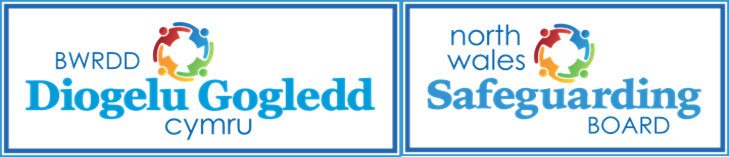